Звезды горят на небе, а мы зажигаем их на земле
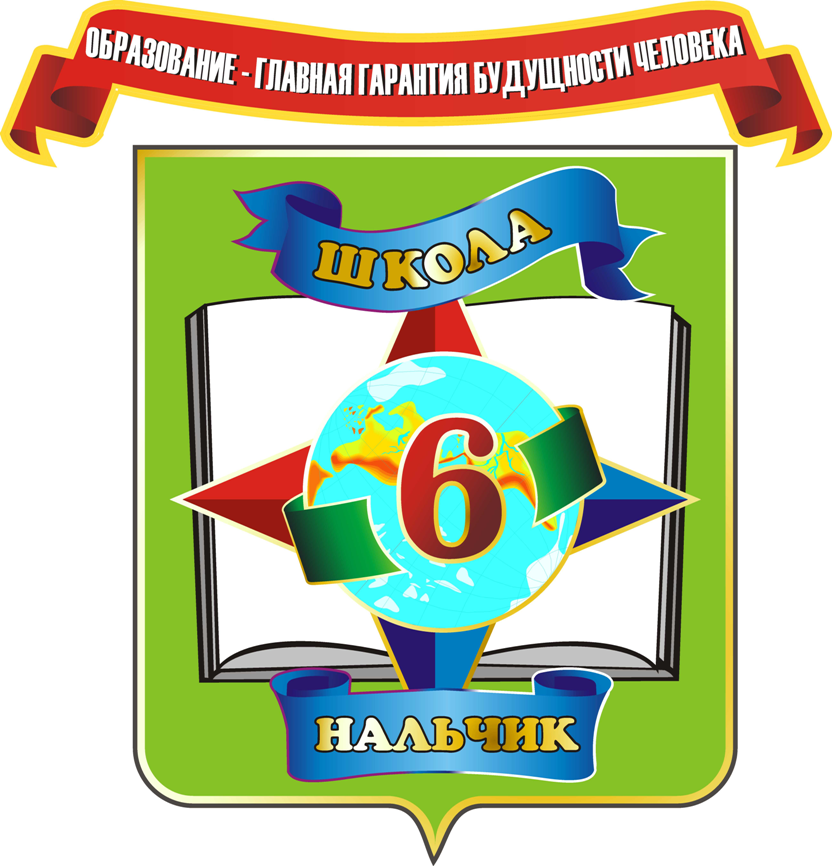 1сентября Здравствуй, осень золотая!Здравствуй, школа! На урокНас зовёт, не умолкая,Переливчатый звонок.
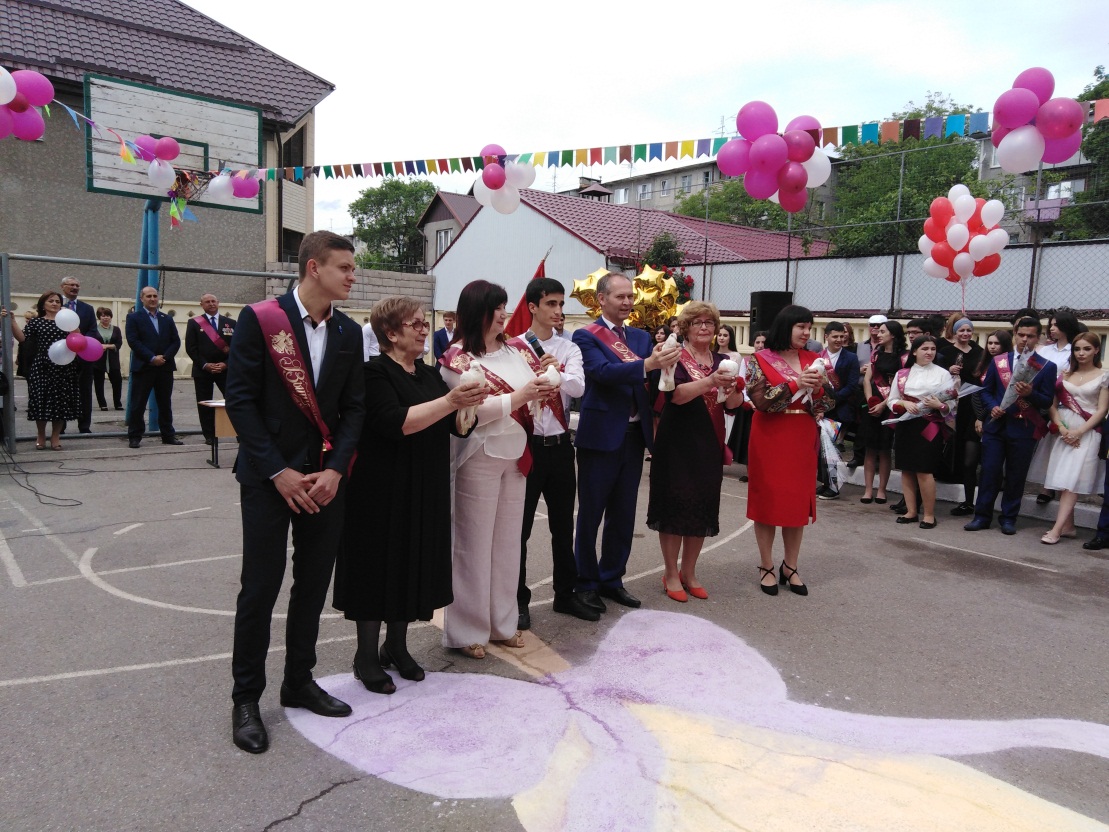 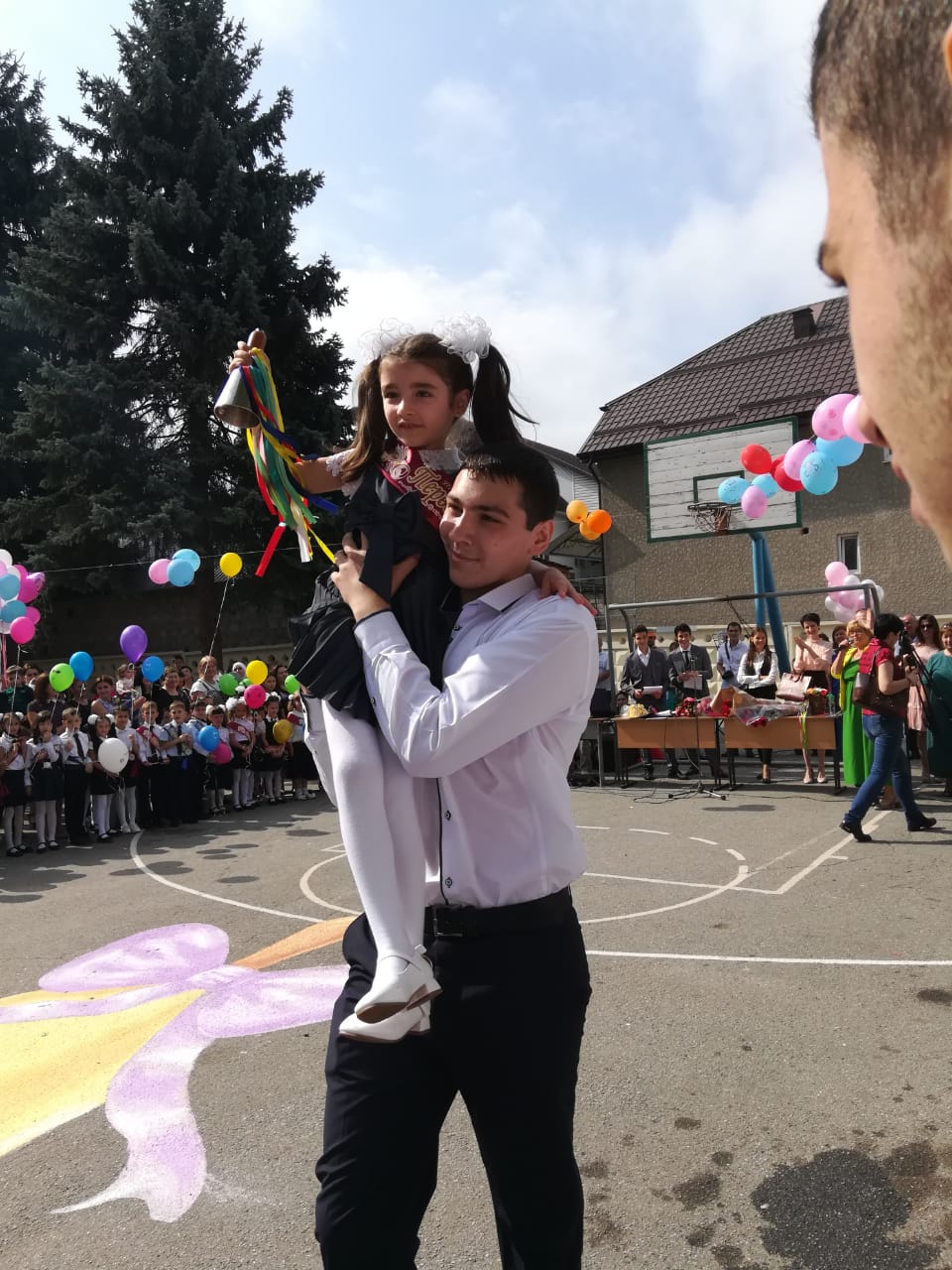 23 мая- Последний звонок  
Звенит звонок прощальный, 
Для нас такой печальный!
Поклонимся великим тем годам
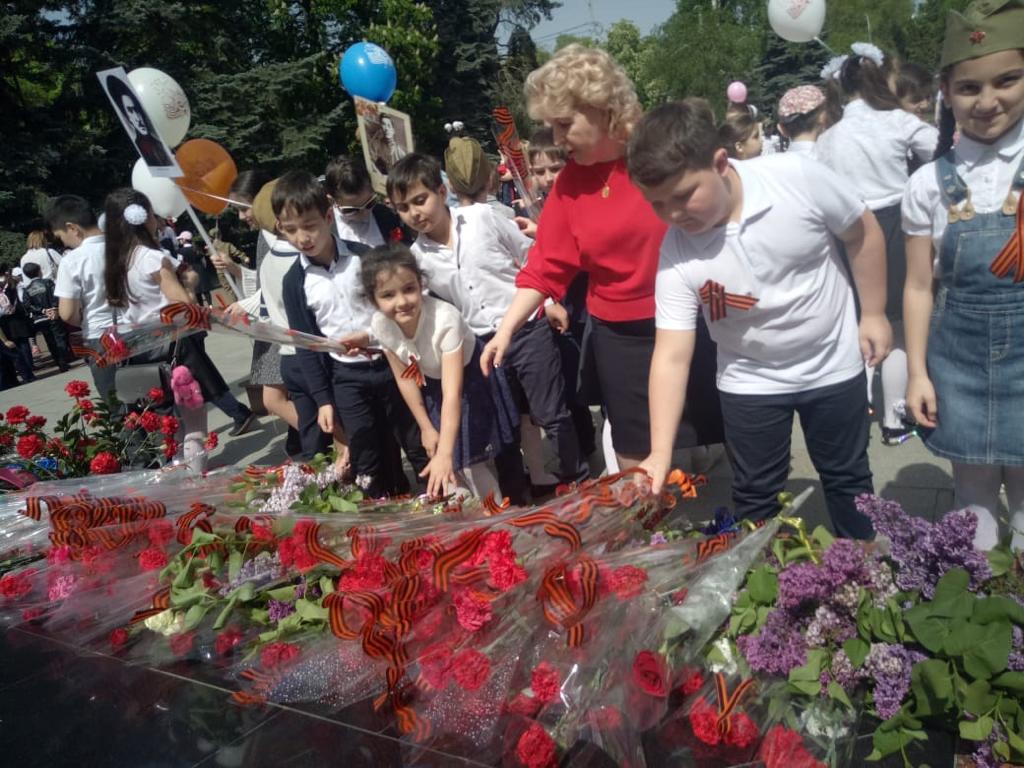 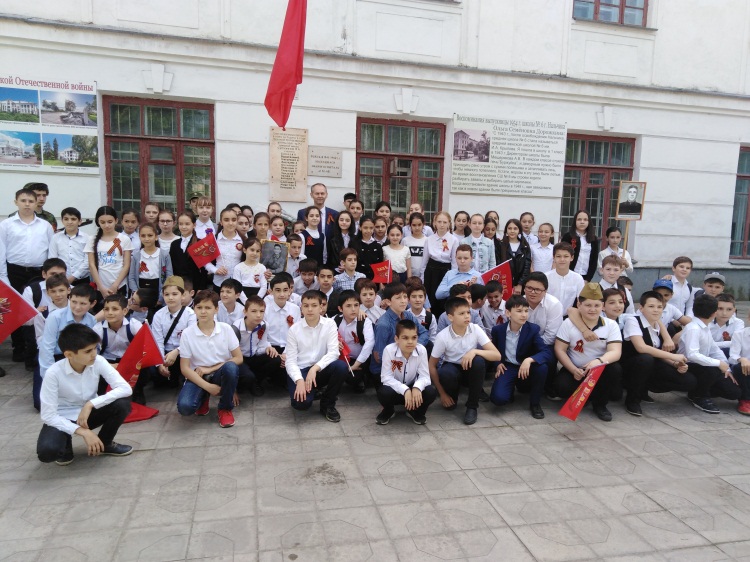 9 мая 2019 года
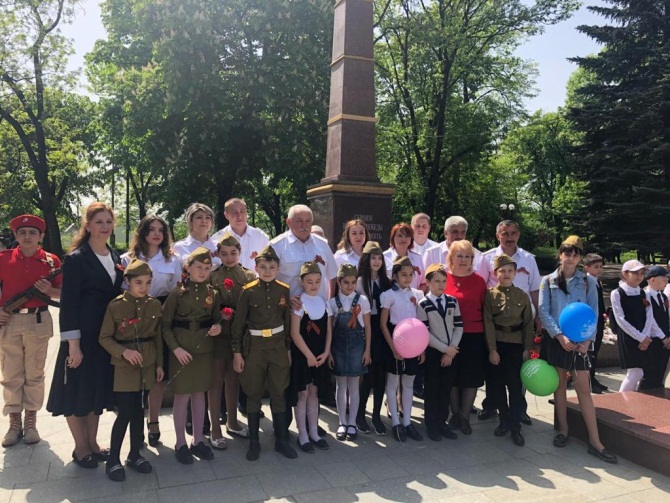 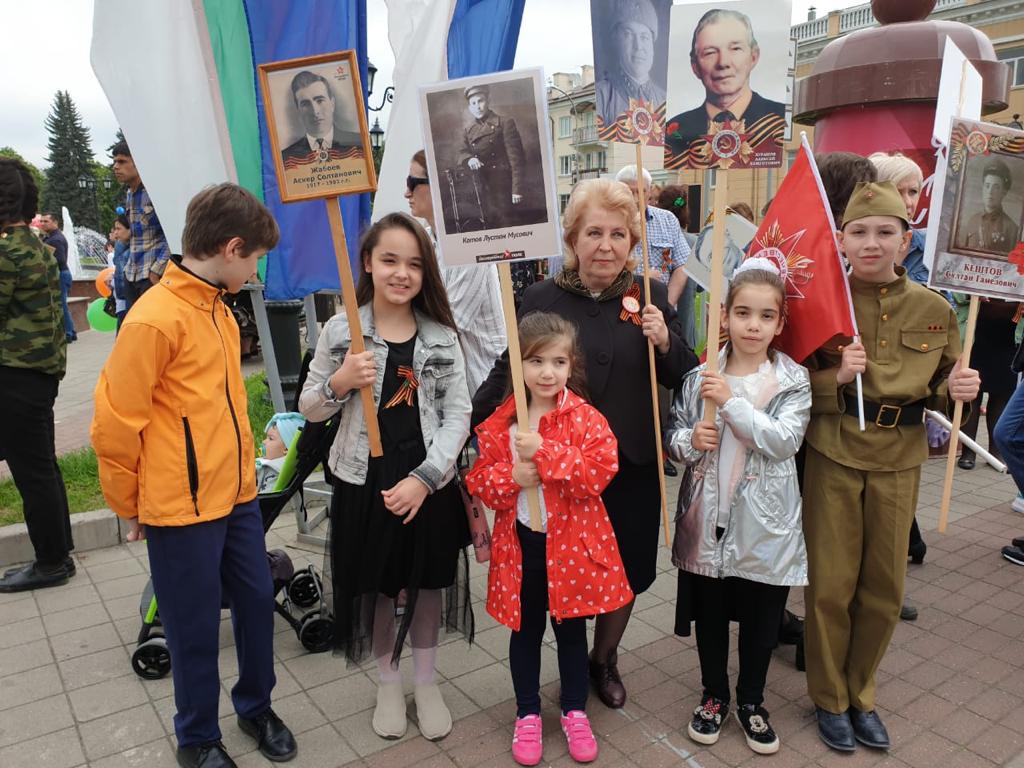 Вахта памяти у Вечного  огня
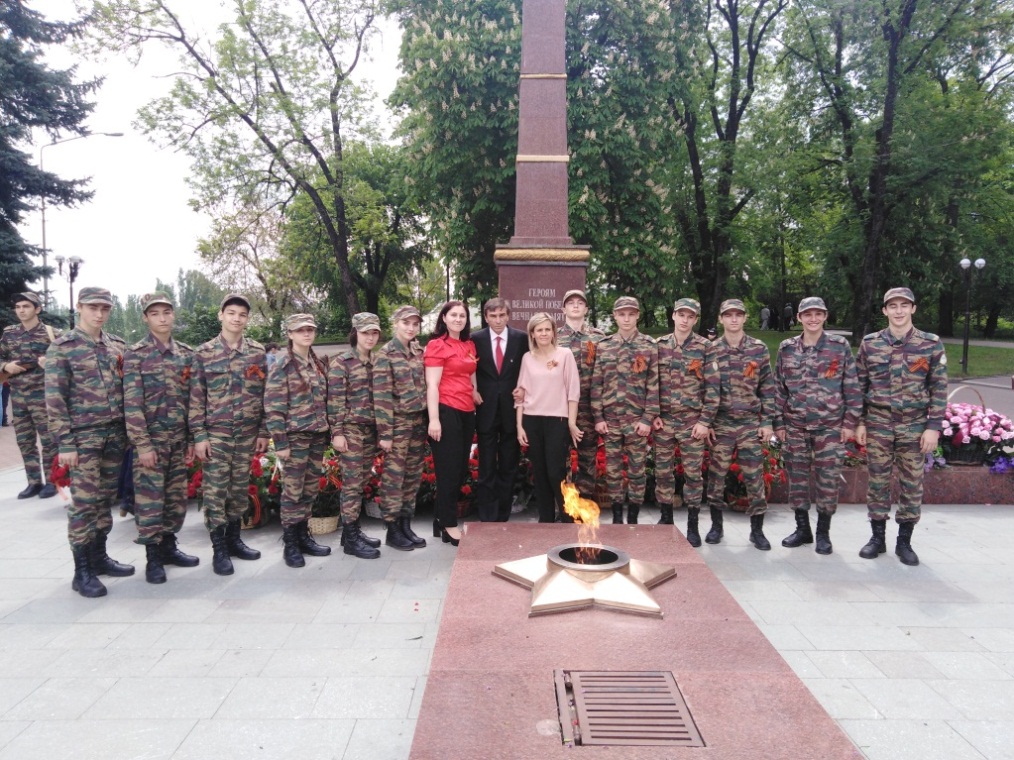 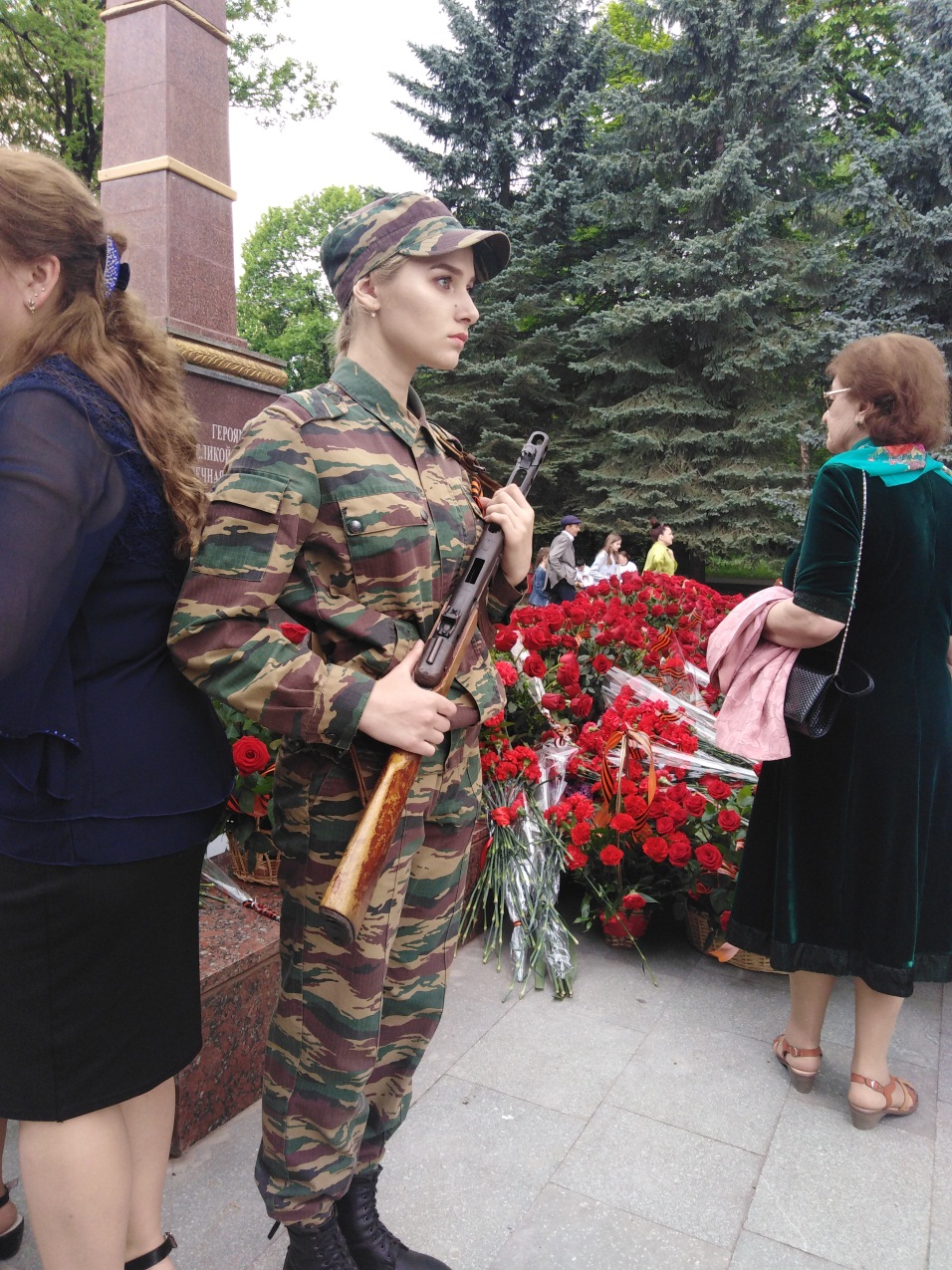 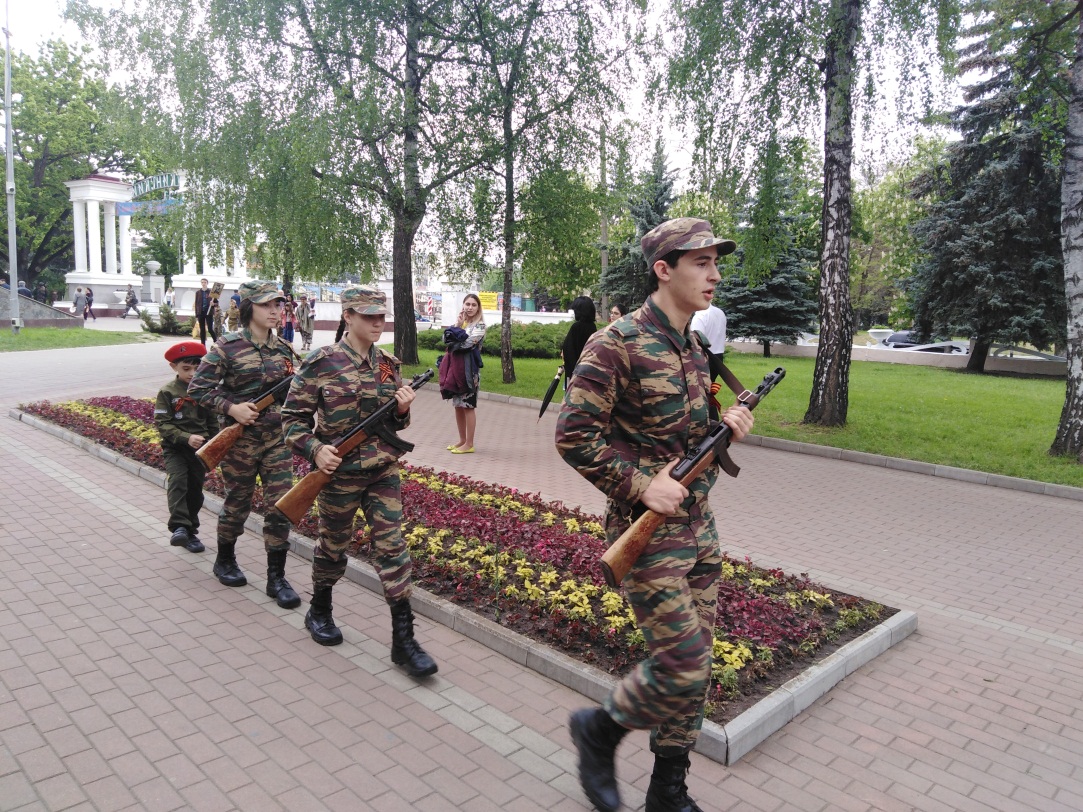 Конкурсы чтецов
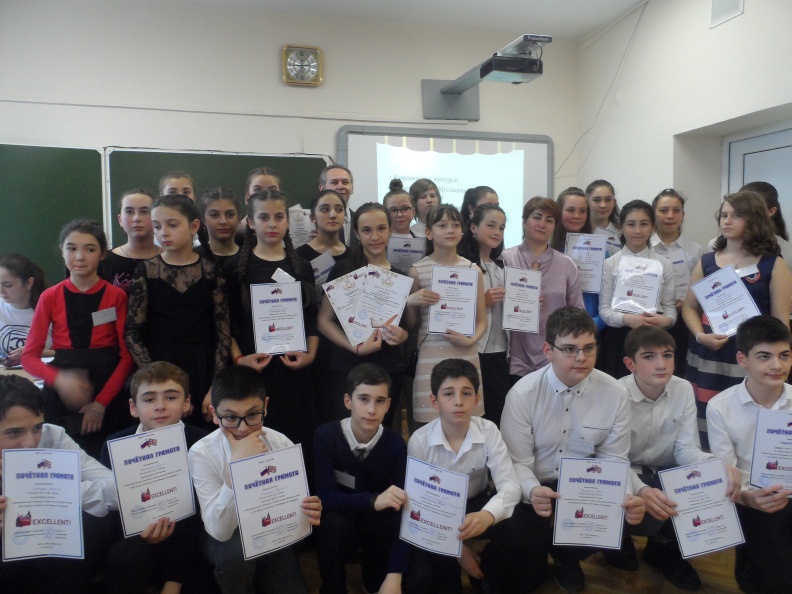 Трещев Всеволод
Лауреат Всероссийского конкурса
 «Живая классика»
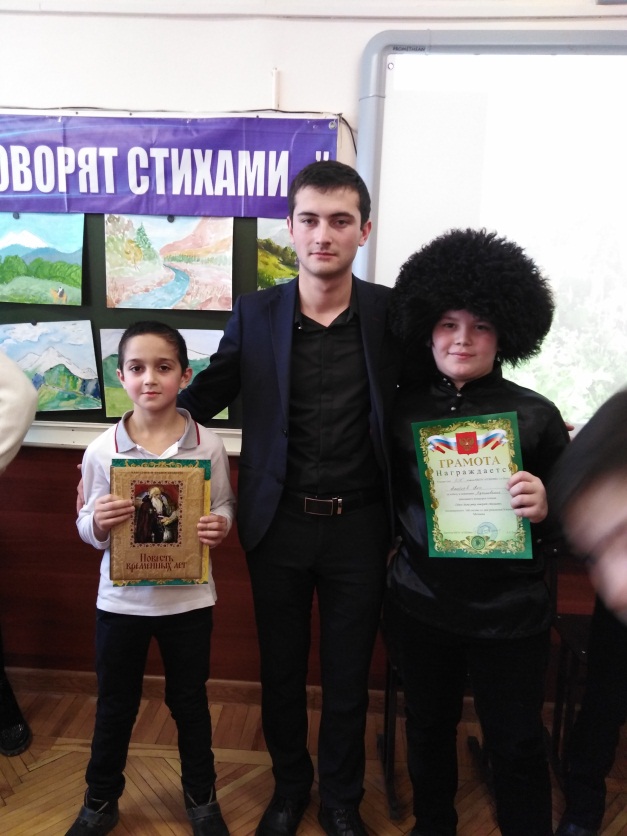 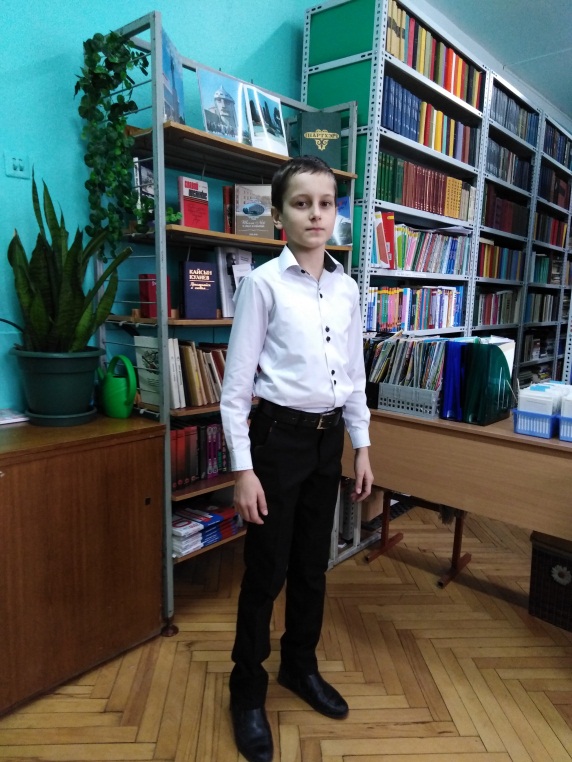 Здесь даже реки говорят стихами»
«Соприкасаясь с миром поэзии»
Форум РДШ «Жить здорово»
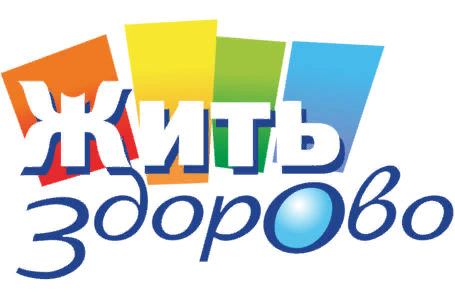 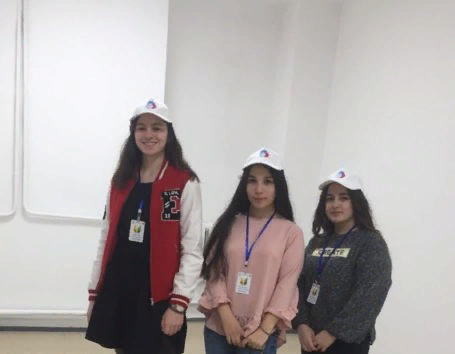 1 мая – День весны и труда
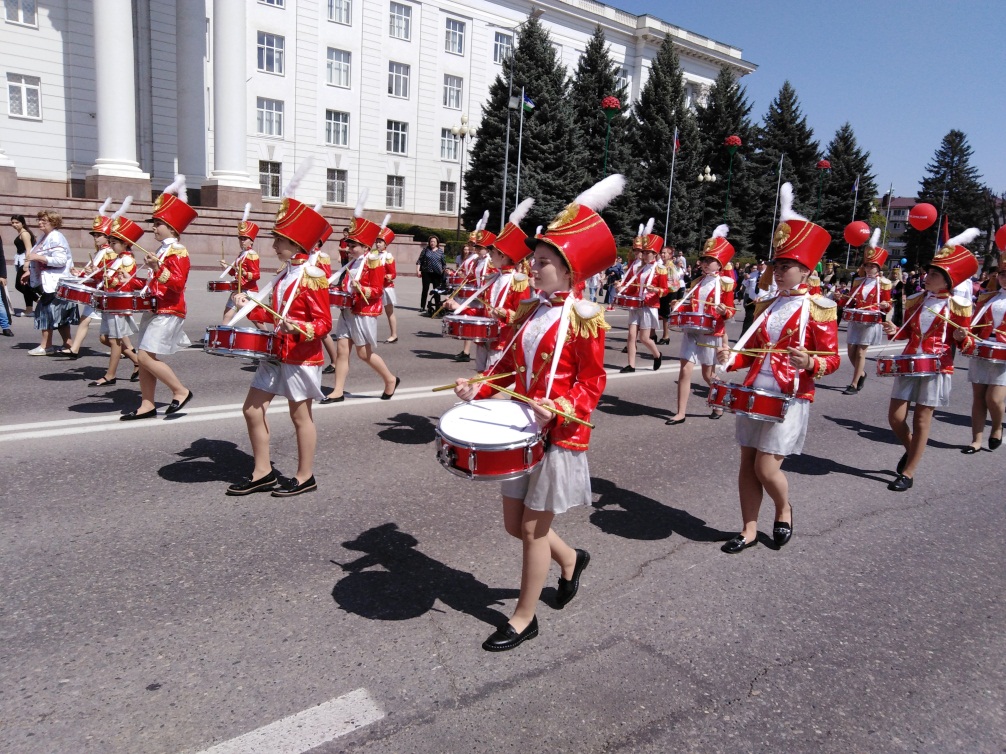 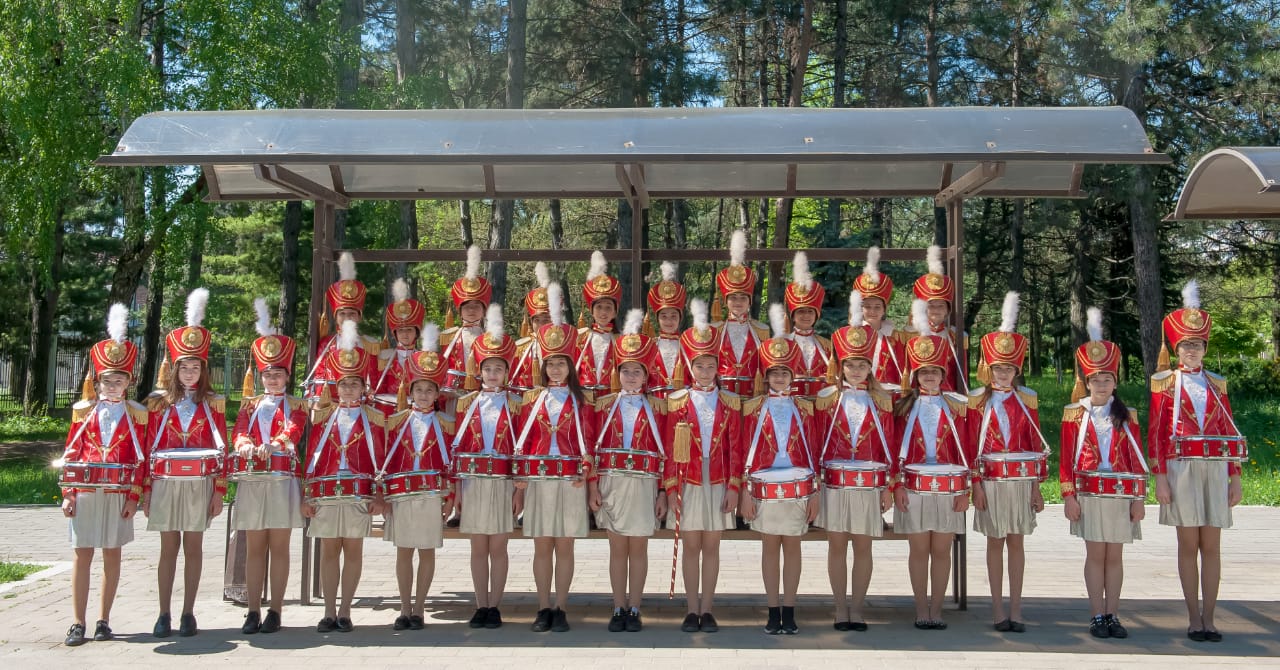 Ярмарка милосердия
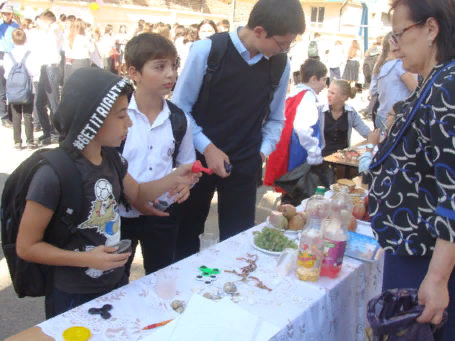 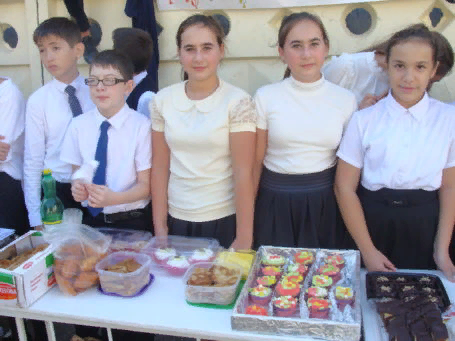 Туристический слет
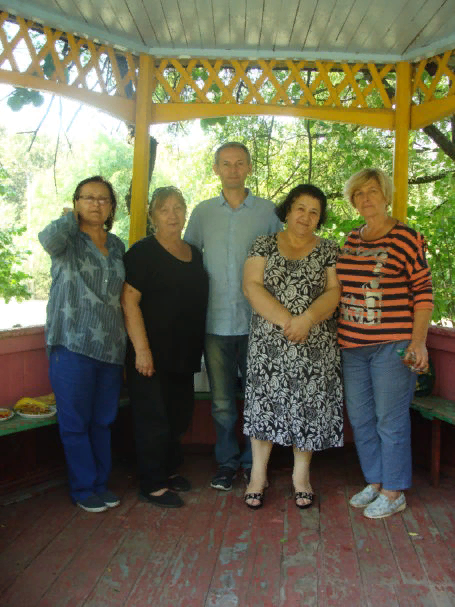 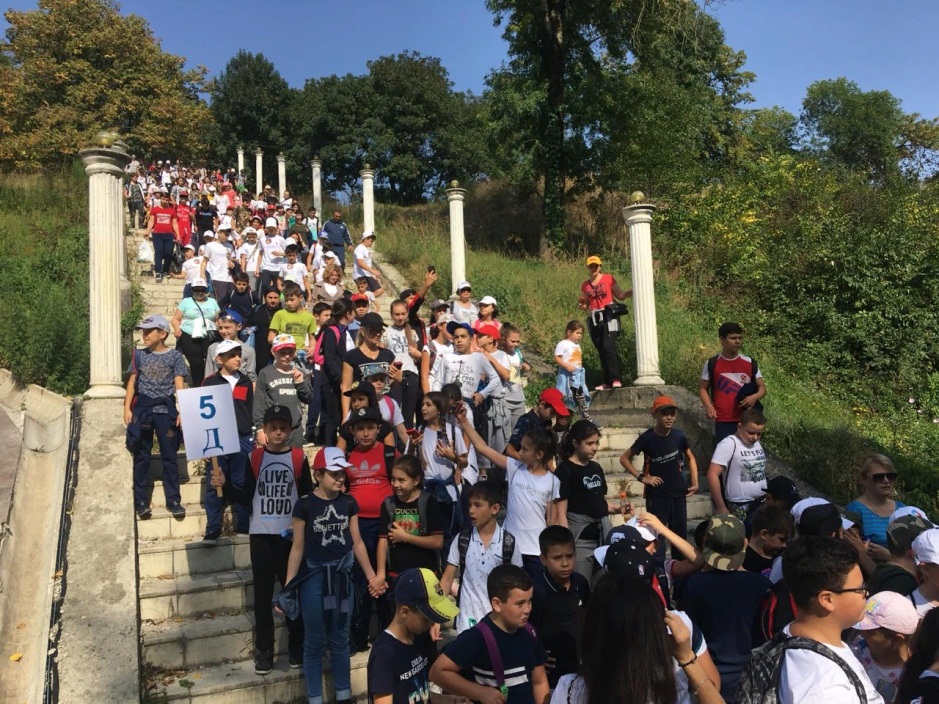 Подписание  соглашения о сотрудничестве в области образования между МКОУ «СОШ №6» г.о. Нальчика и МБОУ «СШ № 3 имени Х.У. Богатырева» Карачаевского  городского округа КЧР
Интеллектуальная игра«Экватор»
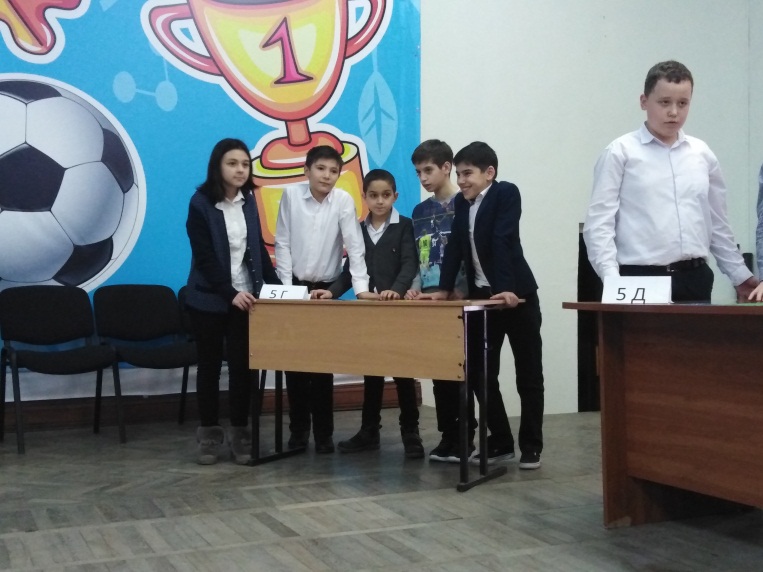 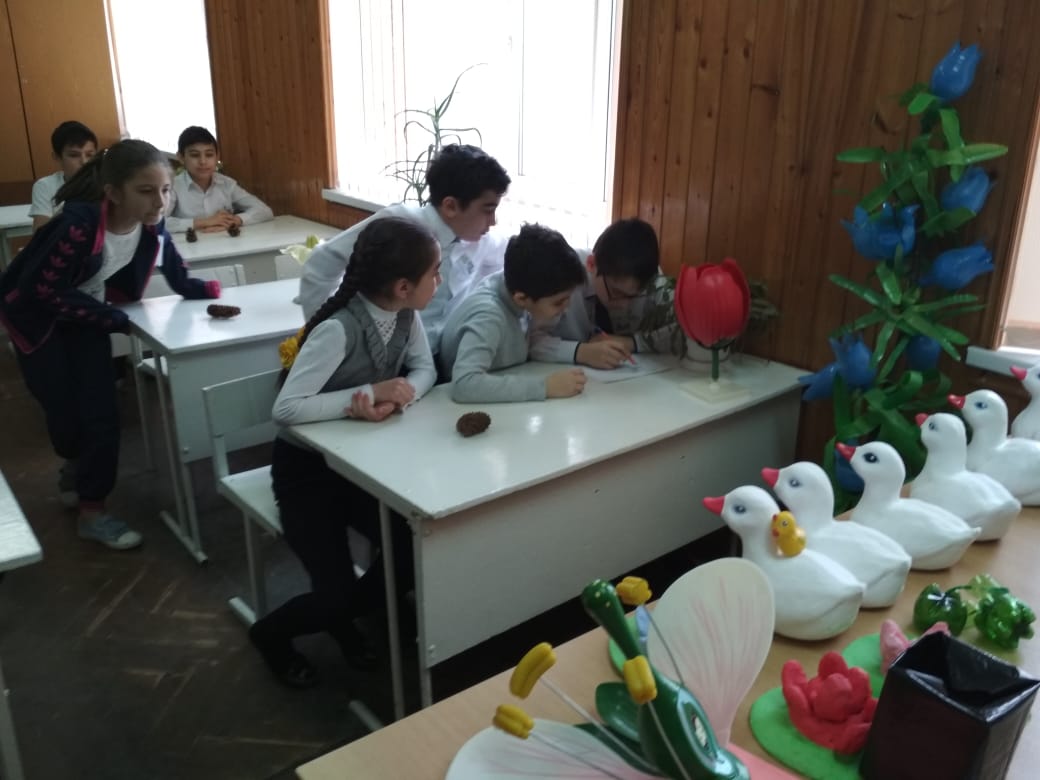 100 лет ВЛКСМ
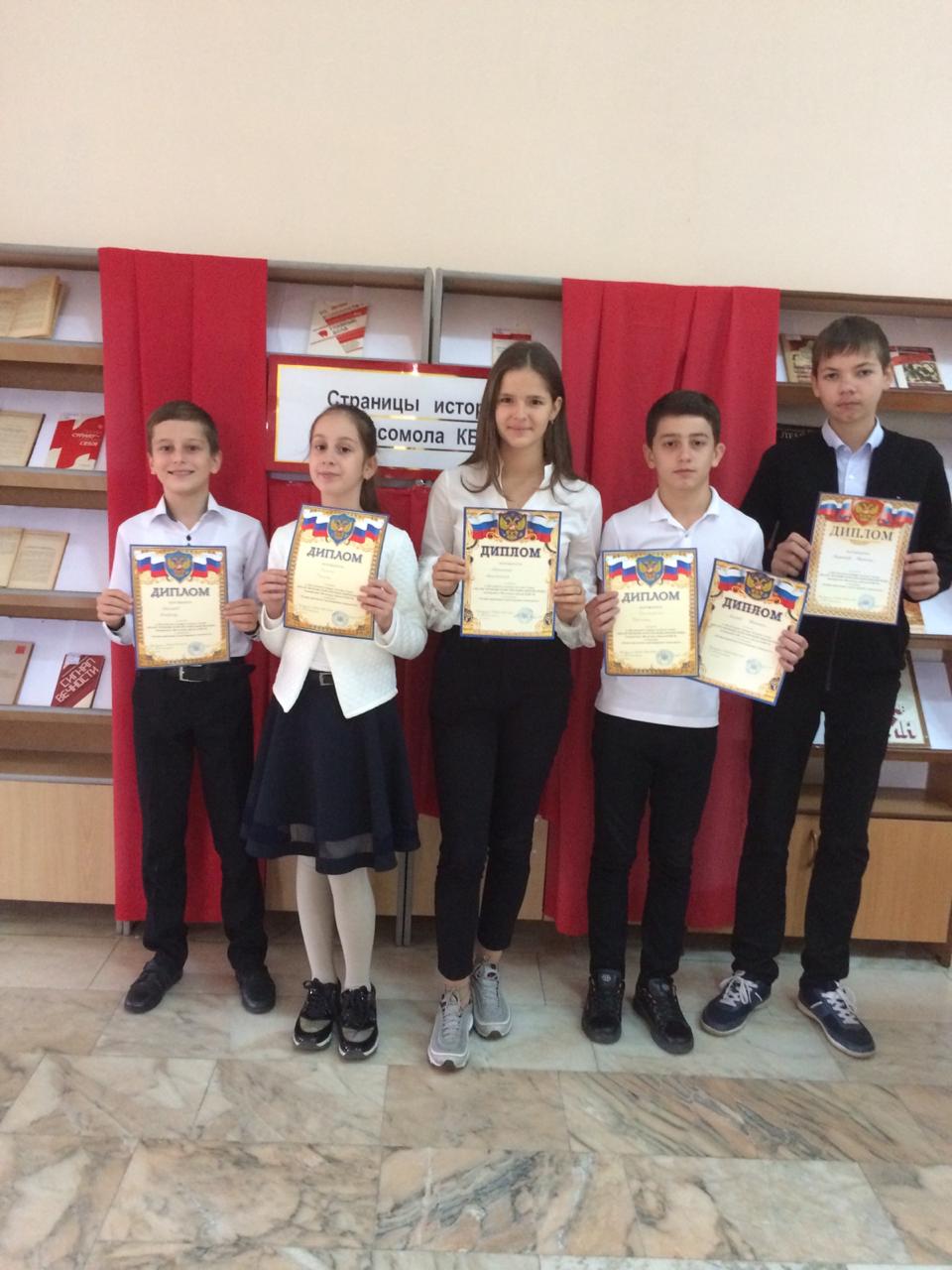 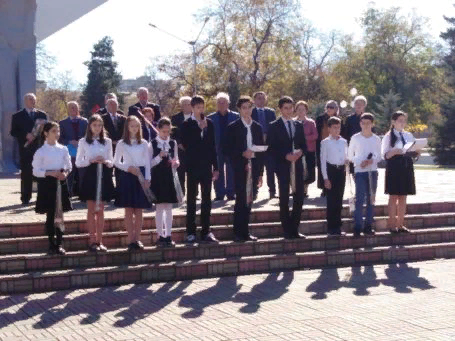 Акция милосердия«72 часа добра»
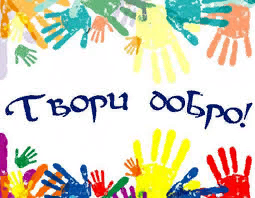 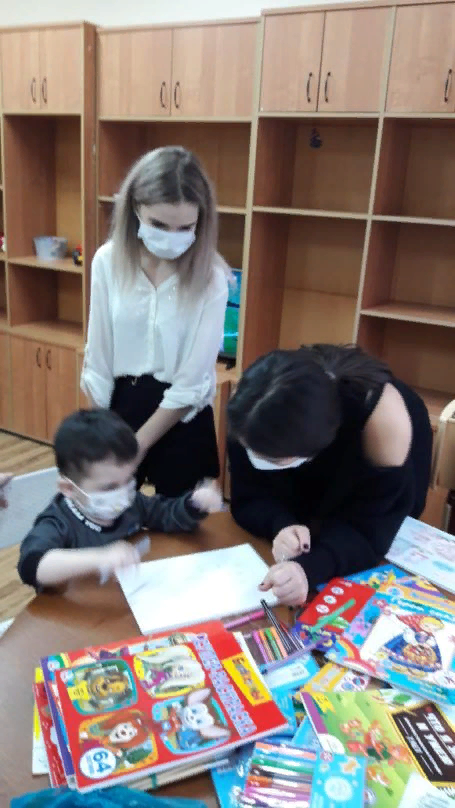 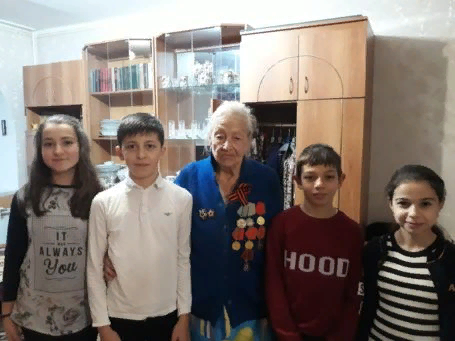 Победители городского и призеры республиканского этапов военно-спортивной игры  «Победа»,
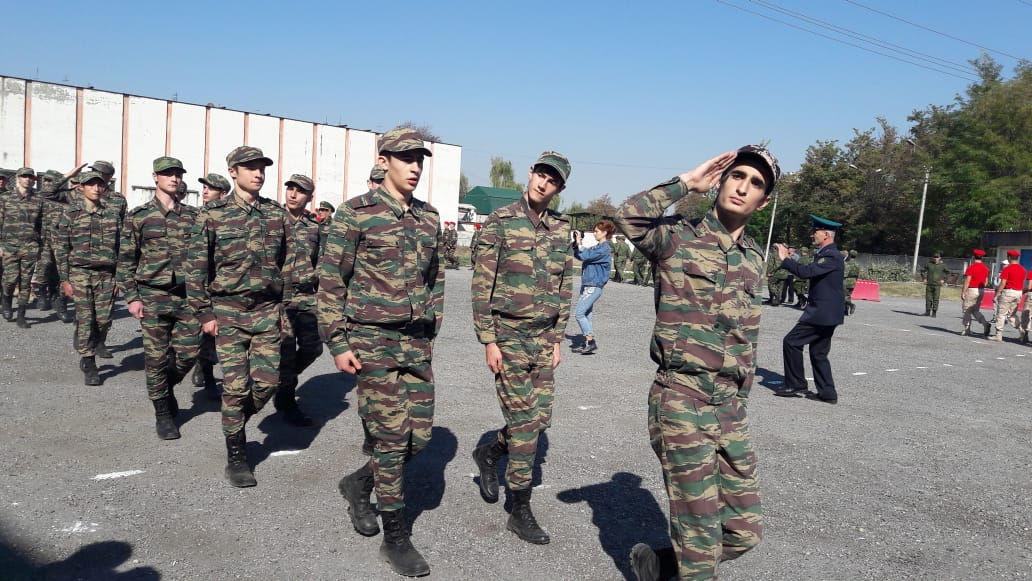 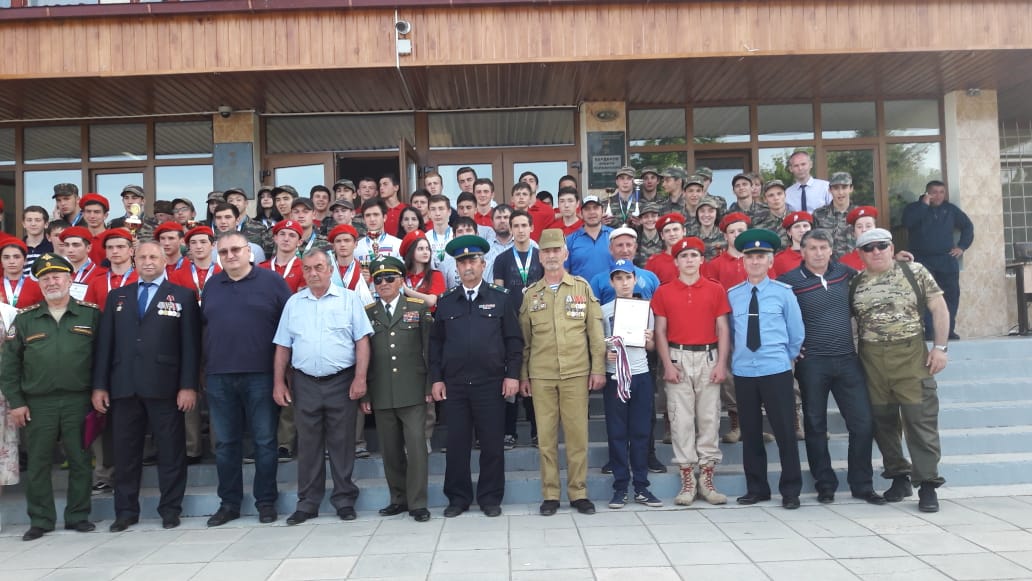 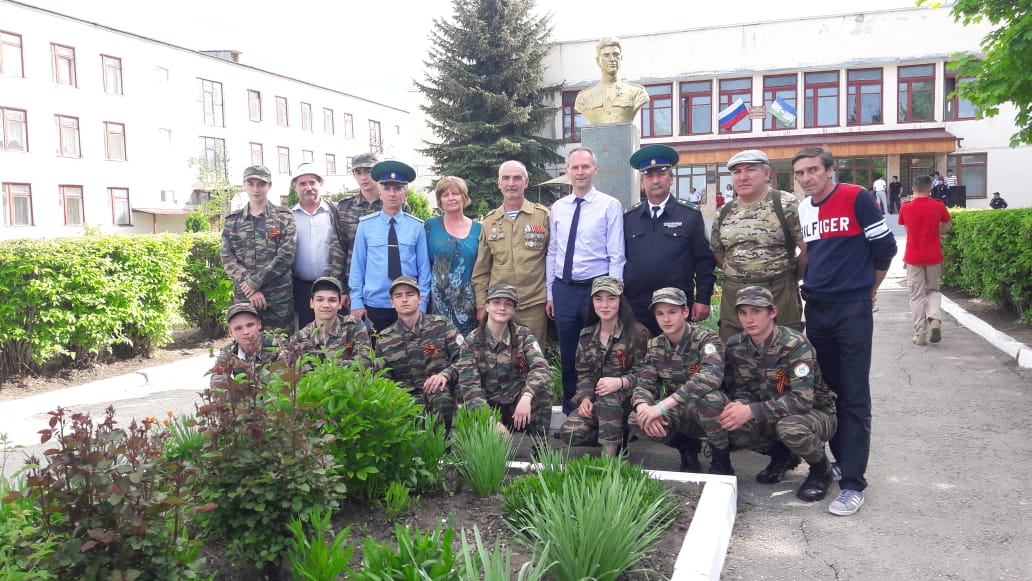 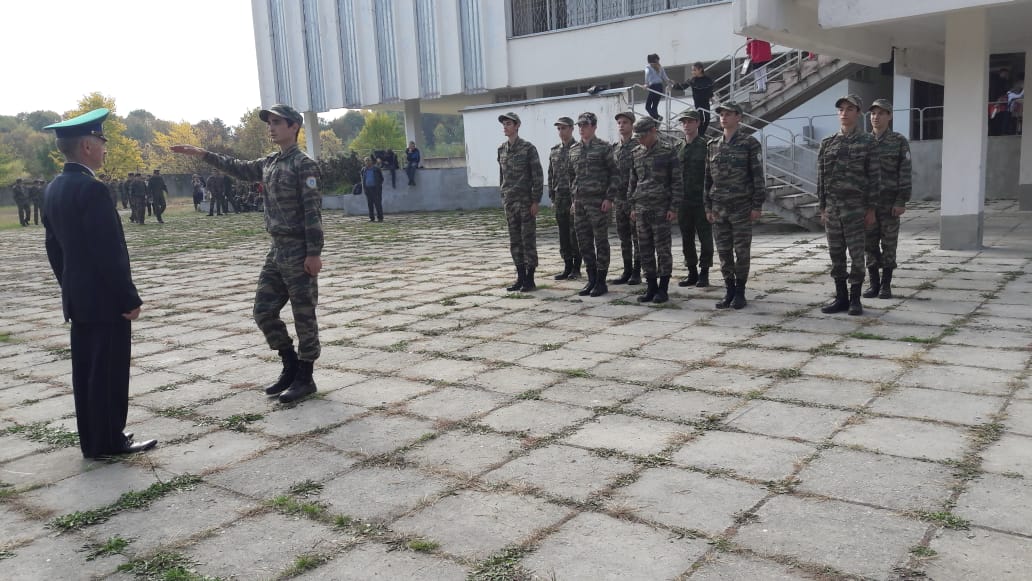 I место по гиревому спорту
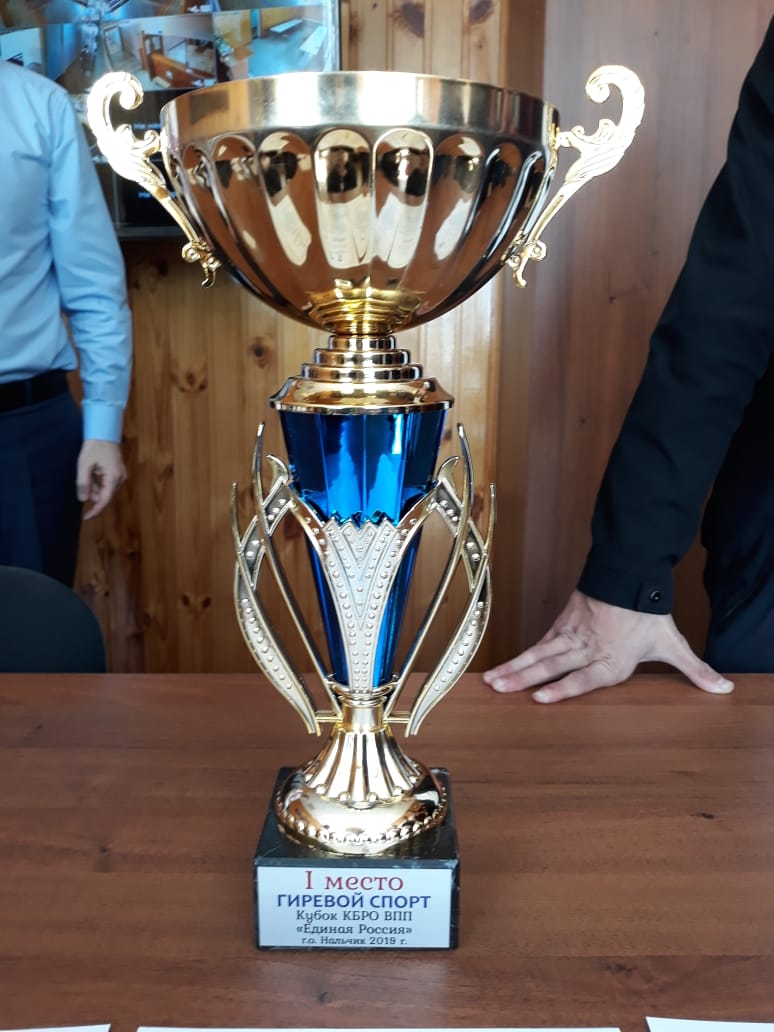 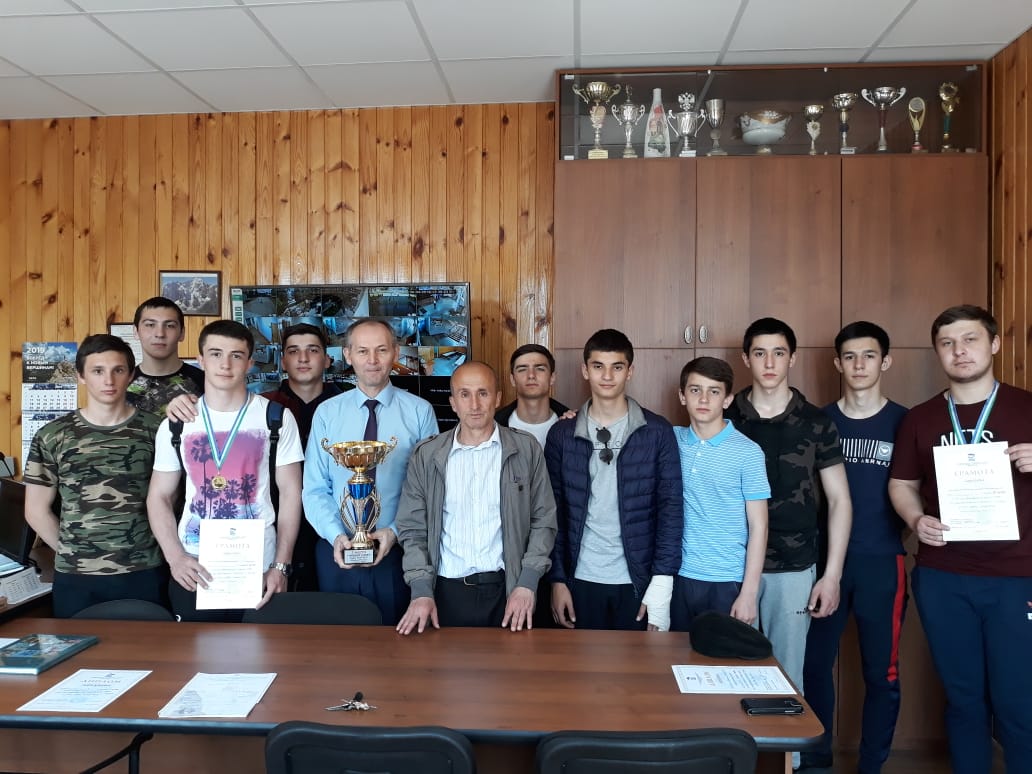 I МЕСТО в турнире «Дорога без опасности», посвящённый Дню работникаавтомобильного и городского пассажирского транспорта.
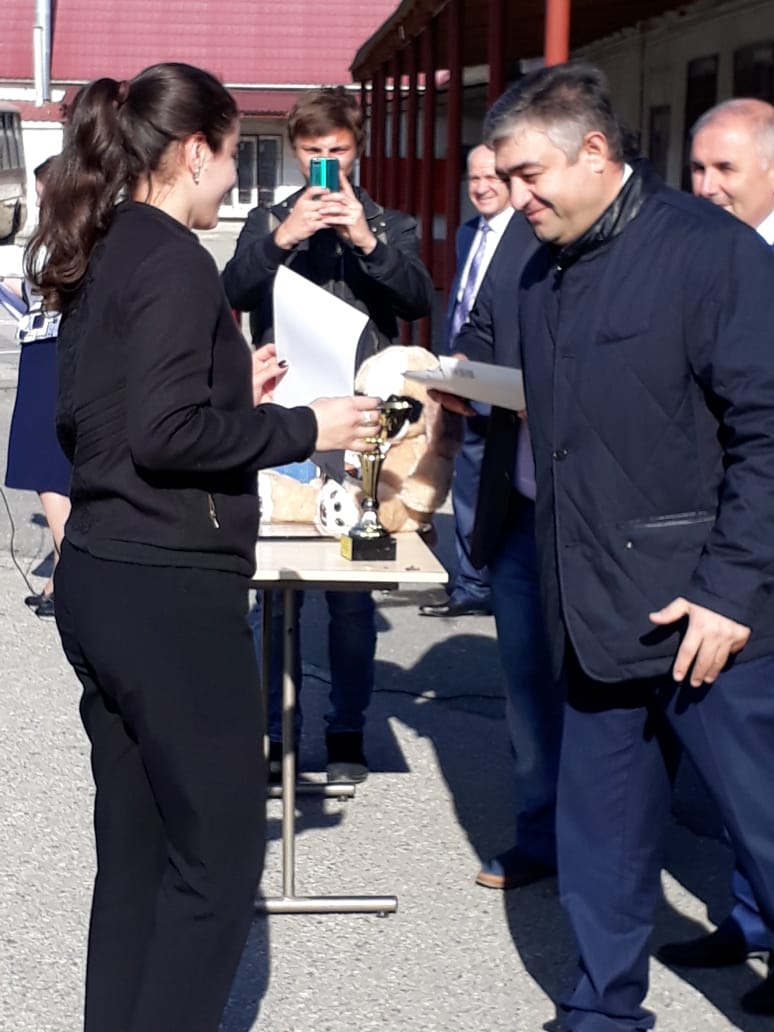 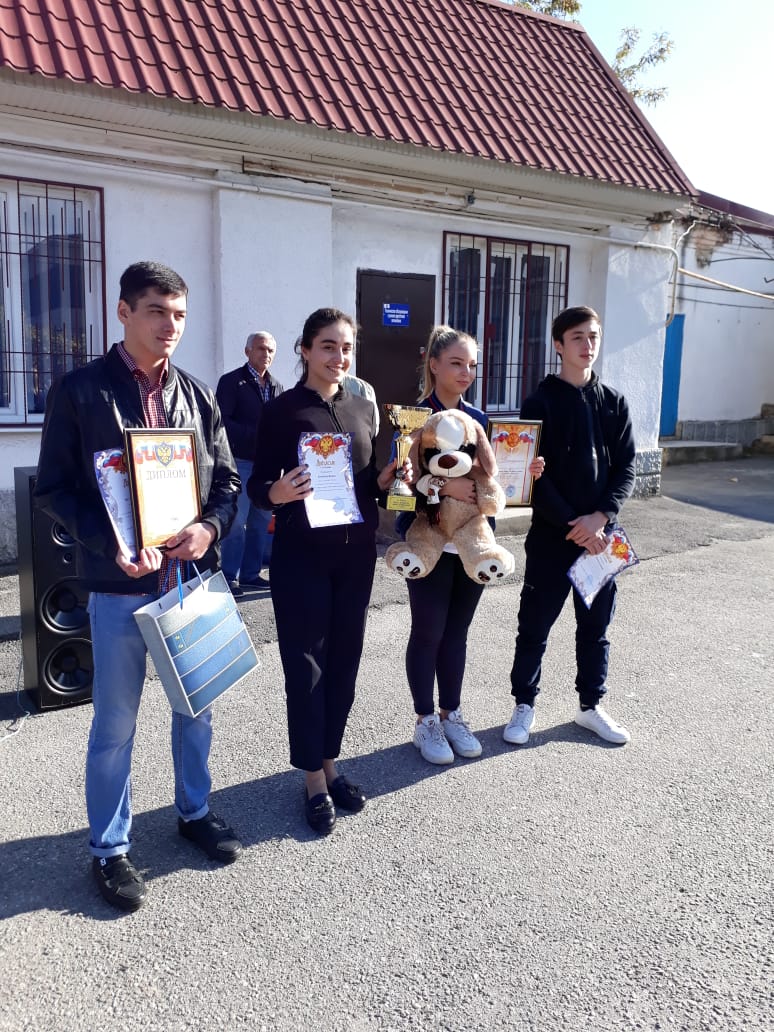 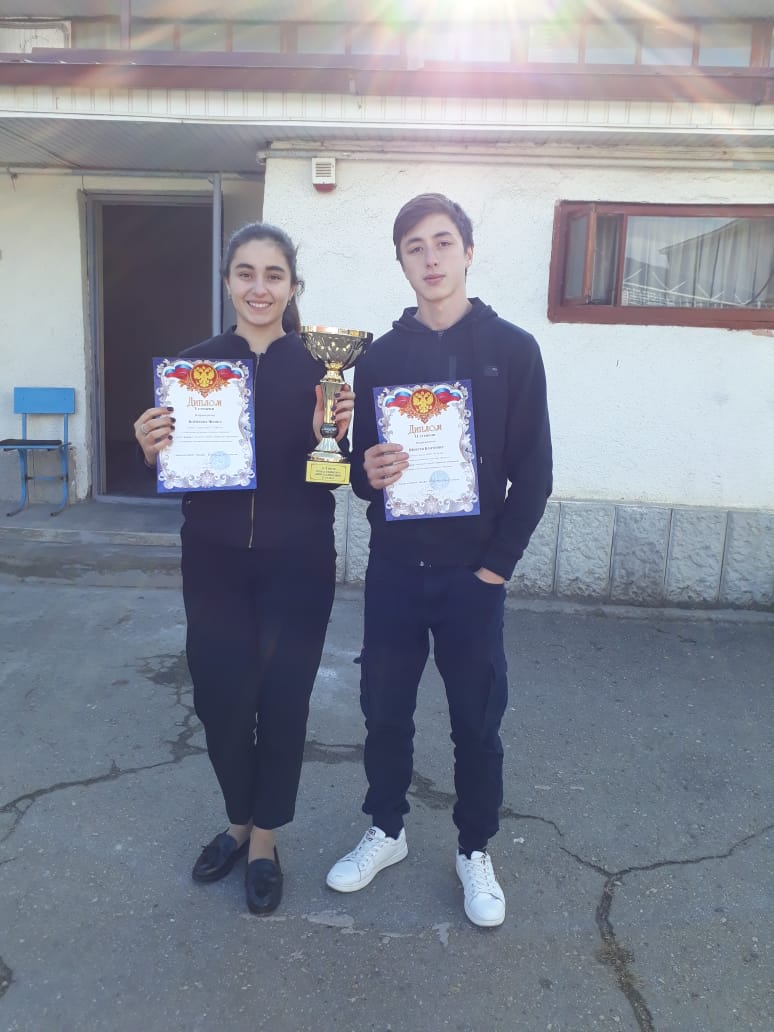 I место в городской интеллектуальной игре «Мозговой шторм»
Победитель республиканского этапа Всероссийского конкура «Лидер ученического самоуправления» Масаева Марьяна
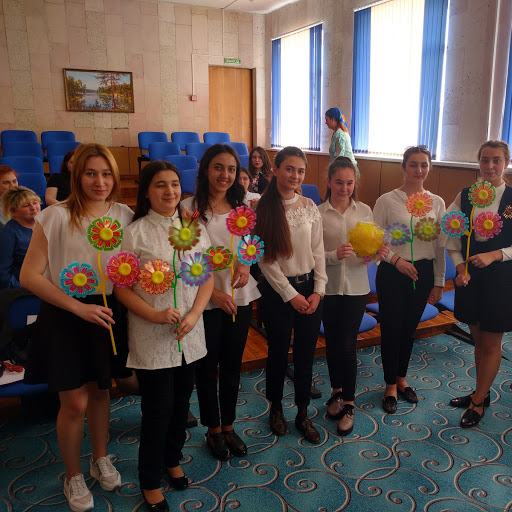 Призер Международного турнира в Таллине Шогенов Беслан
V Кубок мира по тхэквондоIII место Теммоева Айдан
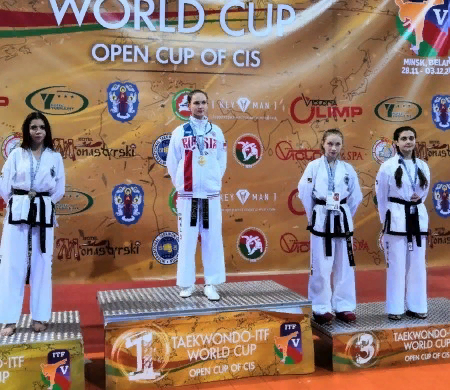 I место во Всероссийском турнире по тхэквондо Митаев Исмаил
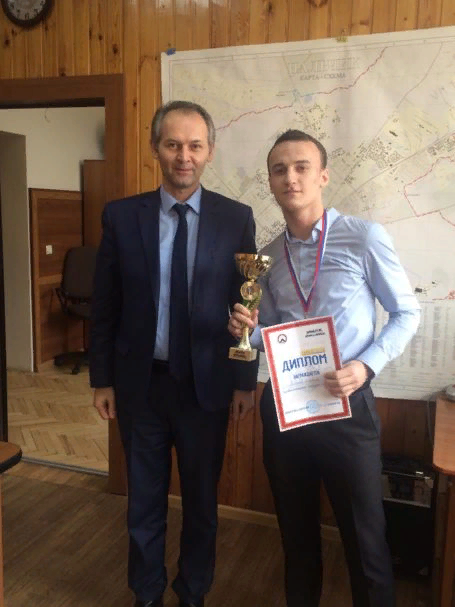 I место в интеллектуально- правовой программе «Права и свободы человека и гражданина»
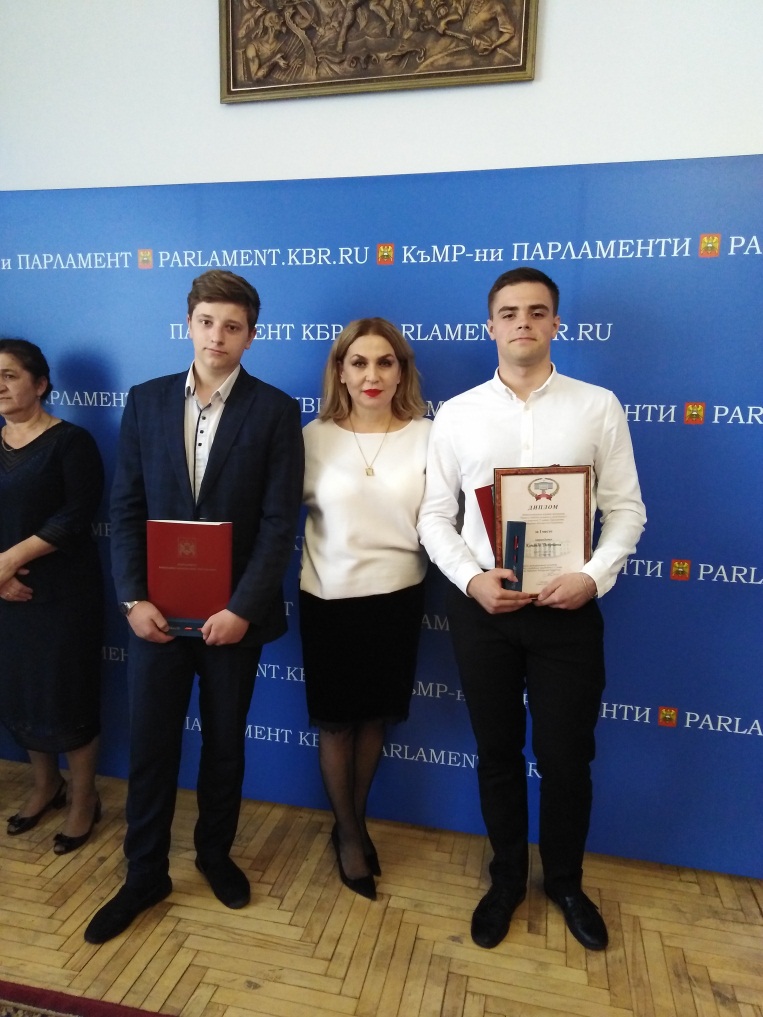 II место в республиканском конкурсе «Мой выбор»
Ульбашев Мухаммат   ПОБЕДИТЕЛЬ Всероссийской конференции «Шаг в будущее»- «Космонавтика», проходившей в МГТУ им.Н.Э.Баумана
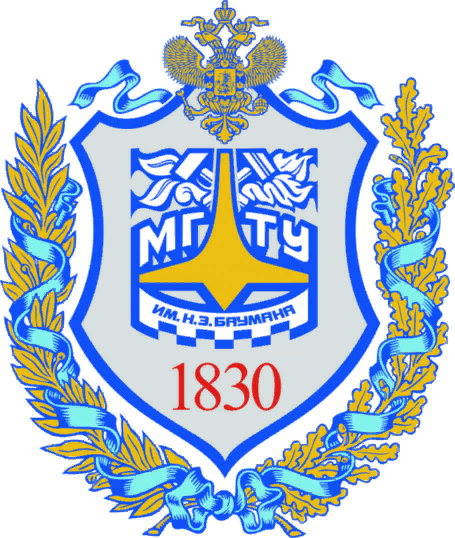 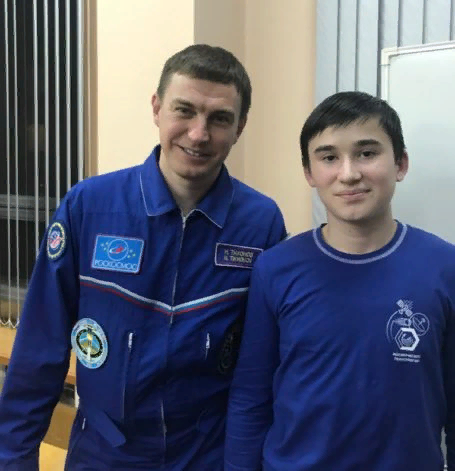